PLAN ANUAL OPERATIVO 2019
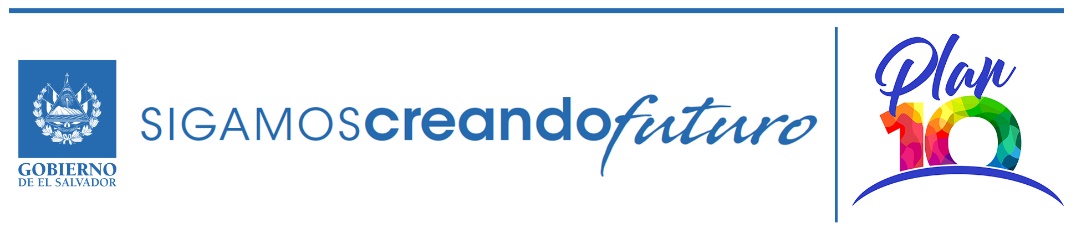 VISIÓN, MISIÓN Y VALORES
Ser el referente de inversiones estatales y público privadas rentables, sostenibles y transparentes que generen desarrollo económico y social, en armonía con el medio ambiente.
Visión:
Misión:
Ser un instrumento del Estado para generar inversiones en diferentes actividades industriales que contribuyan al desarrollo del país.
2
PERSPECTIVAS
3
MAPA ESTRATÉGICO DE CORSAIN
Financiera
F2. Saneamiento y fortalecimiento patrimonial
F1. Crecer en flujos de efectivo, rentabilidad y  patrimonio
Inversionistas y Clientes
I1. Diversificación de cartera de inversiones
I2. Brindar excelente servicio a inversionistas y clientes
Procesos y Tecnología
P2. Aplicación de tecnología de la información enfocada a la mejora de procesos.
P1. Actualizar la legislación y normativa operativa de la Corporación
Aprendizaje y Crecimiento
A1. Desarrollo de habilidades y competencias del personal de la Corporación
A2. Fomentar la motivación, convivencia y comportamiento ético y ambiental.
4 de 15
PLAN ANUAL OPERATIVO 2019
5
PLAN ANUAL OPERATIVO 2019
6
PLAN ANUAL OPERATIVO 2019
7
PLAN ANUAL OPERATIVO 2019
PLAN ANUAL OPERATIVO 2019
PLAN ANUAL OPERATIVO 2019
PLAN ANUAL OPERATIVO 2019
11
PLAN ANUAL OPERATIVO 2019
12
PLAN ANUAL OPERATIVO 2019
13
PLAN ANUAL OPERATIVO 2019
14
PLAN ANUAL OPERATIVO 2019
15
PLAN ANUAL OPERATIVO 2019
16